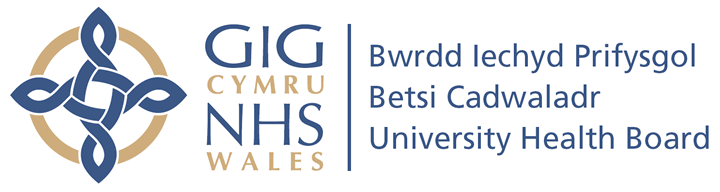 Narrative review and MDT discussion of patients with NELA mortality <50% who died post emergency laparotomy
An Exceptionally Elevated Creatine Kinase In The Context Of Influenza A Infection
Harry Bamber1, David George1, Hannah Johnson-Hughes1, Richard Morgan3, Richard Pugh2, Tom Sheppard1 
1 Anaesthetics  2 ICU 3Surgery  Glan Clwyd Hospital
Results
Introduction
The National Laparotomy Audit (NELA) is a UK wide audit that aims to improve the quality of care for patients undergoing emergency laparotomy.

The NELA risk calculator provides an estimate of the risk of death within 30 days of emergency laparotomy. It takes into account specific patient characteristics, risk factors and the anticipated surgical procedure.
It is used to make informed perioperative decisions such as critical care admission and goals of treatment(1).

As part of ongoing clinical governance we performed a retrospective narrative review of patients who died post laparotomy, but had a NELA mortality score <50% and subsequently implemented changes to improve patient outcomes.
Overall Themes identified:
Patient demographics
Median ASA Grade III, with 69% of patients >65 years old
No median difference in pre/post-op NELA score
Logistics
Mean time to consultant surgeon review from admission = 9.25hrs 
>90% of cases went to theatre within NCEPOD booking urgency
Perioperative pathways
9% of patients obtained a perioperative geriatrician review
85% of patients were admitted to critical care post-op, notably, a patient with 25% predicted mortality was discharged to the ward
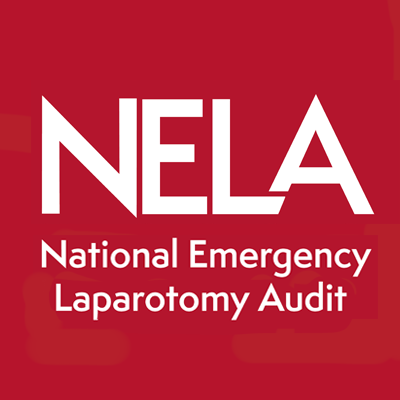 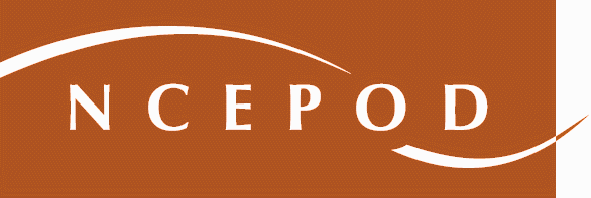 Objectives
To perform a narrative case review of patients with NELA mortality <50% who died post emergency laparotomy in order to:
Identify and address recurrent themes encountered during the clinical course
Improve existing pathways
Generate a multidisciplinary team discussion with key stakeholders - anaesthetists, intensivists and surgeons
Implement new pathways
Improve patient outcomes
Methods
Sample selection:






Data collection:
Case notes were requested from medical records
The study involved the collection of 37 data points per patient including  demographics, NELA hospital performance indicators and a narrative review of clinical course up to death
Analysis: 
During 2022, included a detailed consultant led MDT discussion between anaesthetists, intensivists and surgeons
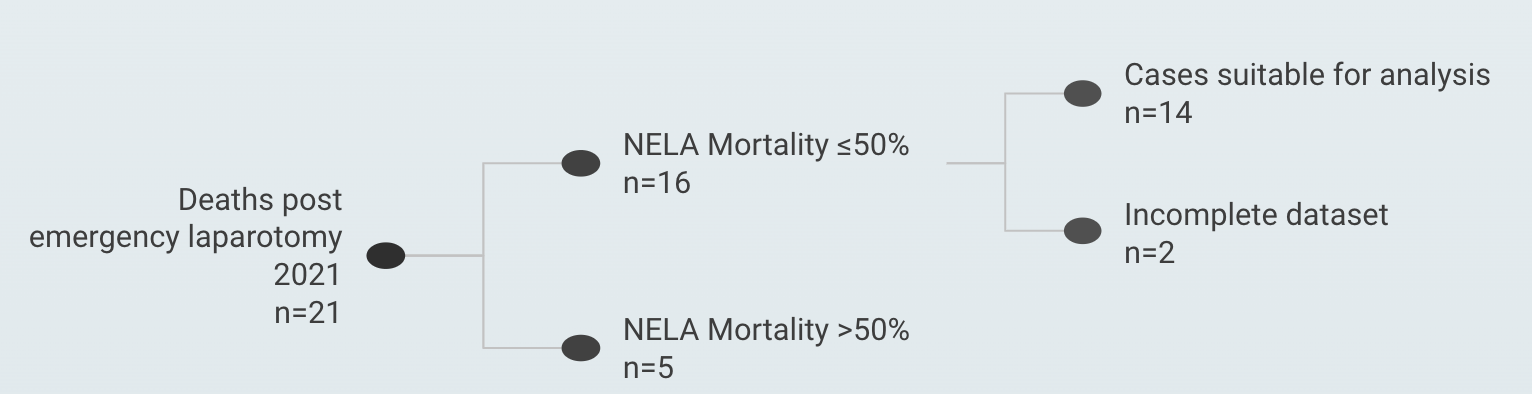 Conclusions
Perioperative geriatric review occurs in a third of patients undergoing emergency laparotomy. This review has identified that there is scope for development of geriatric review pathway at our hospital would likely be non-inferior to overall current practice and may improve current outcomes
After engagement with stakeholders a new pathway was implemented to ensure surgery was not delayed whilst identifying an ICU bed
Obtaining a consensus opinion from a MDT that involves anaesthetists, intensivists and surgeons can help facilitate informed discussion which in turn can lead to better decision making.
References
Acknowledgements
1 National emergency laparotomy audit (NELA) [Internet]. The Royal College of Anaesthetists. [cited 2023 Mar 19]. Available from: https://rcoa.ac.uk/research/research-projects/national-emergency-laparotomy-audit-nela
2.Reports - hospital reports [Internet]. NELA. [cited 2023 Mar 19]. Available from: https://data.nela.org.uk/Reports/Hospital-reports.aspx
Anaesthetics, Intensive care and Surgical departments, Glan Clwyd Hospital
Discussion
Comments on findings:
In the study period in our hospital, approximately 8% of all patients received a review by a geriatrician lead MDT if >65 years old or frail(2), whilst here was 9%. In all hospitals, 33 % of patients received a geriatric review. This is an area identified for improvement
Faster consultant surgical reviews and hence a faster ‘decision for theatre’ would be best achieved by altering referral pathways. 
Our ICU admission rate in this population is in line with the national average for all patients undergoing emergency laparotomy, but In some cases there was doubt whether operations could proceed without an ICU bed identified
Limitations:
Small sample size and difficulty to establish causality
Limitations in identifying other contributing variables retrospectively, but this has in part been address by a narrative review
Changes implemented:
New hospital guideline that emergency laparotomies (and other critically urgent operations) should proceed without delay, with the ICU bed identified while the operation is proceeding
New  hospital surgical referral pathway with ‘direct to speciality’ referral from presentation at the emergency department
Future development initiatives:
Documented pre-op MDT discussion with anaesthetists, intensivists and surgeons
Development of perioperative geriatric pathway